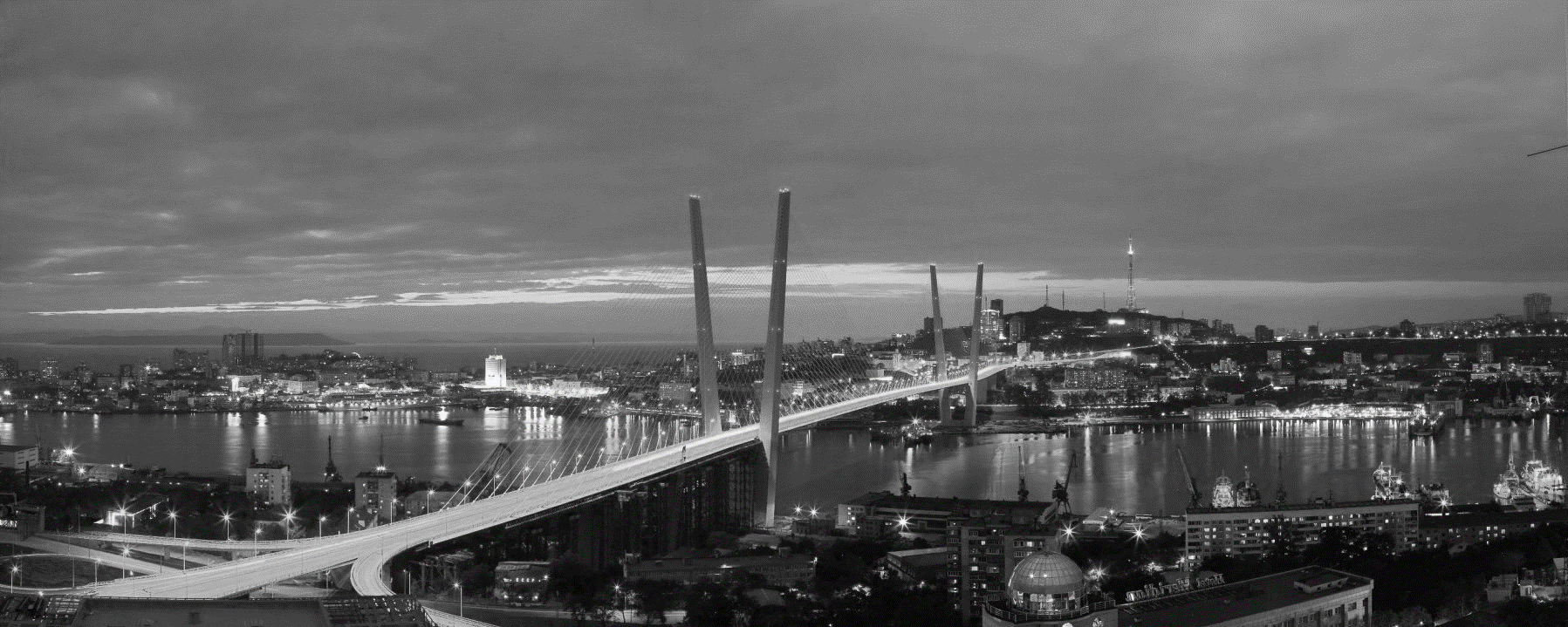 Функционирование ПС «Мир»
Дальневосточное главное управление 
Центрального банка Российской Федерации
Начальник Управления платежных систем и расчетов
Белохон Олег Иванович
5 сентября 2017 года
Требования законодательства
Установлены в 2014 году в ответ на санкции и приостановление со стороны МПС обслуживания операций с картами ряда банков (СМП, Россия, РНКБ и др.)
В рамках реализации требований:
создано АО «НСПК» (июль 2014 )
организован операционный платежный клиринговый центр (ОПКЦ) НСПК (IV кв 2014)
переведены на обработку в ОПКЦ НСПК внутрироссийские операции с картами МПС (I кв 2015)
выбран бренд НСПК – платёжная система «Мир» (май 2015 )
создана технологическая платформа и начат пилотный выпуск карт «Мир»(с декабря 2015)
обеспечено активное открытие банковских сетей к приему карт «Мир» (2016)
начата эмиссии карт «Мир» (2016)
Обеспечена независимость, целостность платежного пространства и бесперебойность обслуживания карт
Требования законодательства в части эмиссии карт «Мир»
Обязательный выпуск карт «МИР» для клиентов бюджетной сферы, впервые обратившихся за открытием карты к счету
С 1 июля 2017 года
С 1 июля 2018 года
Обязательный выпуск карт «МИР» для действующих клиентов бюджетной сферы и имеющих карты других платежных систем к счету
Операции с использованием платежных карт за счет бюджетных выплат должны осуществляться на территории России с использованием  карт «Мир»
До 1 июля 2020 года
Выпуск карт «МИР» для действующих пенсионеров в рамках планового перевыпуска и имеющих карты других платежных систем к счету
Операции с использованием платежных карт за счет бюджетных выплат с 01 июля 2020 года должны осуществляться на территории России с использованием  карт «Мир»
До 1 июля 2017 года
Обеспечение приема карт «МИР» в банкоматах кредитными организациями и торгово-сервисными предприятиями.
62.7 млн. Россиян - таково минимальное количество получателей средств из бюджета, свидетельствуют данные Росстата за 2014 год. Из них 43.8 млн. - пенсионеры,
 18.9 млн.- государственные и муниципальные служащие.
Сервисы платежной системы «МИР» в сравнении с МПС
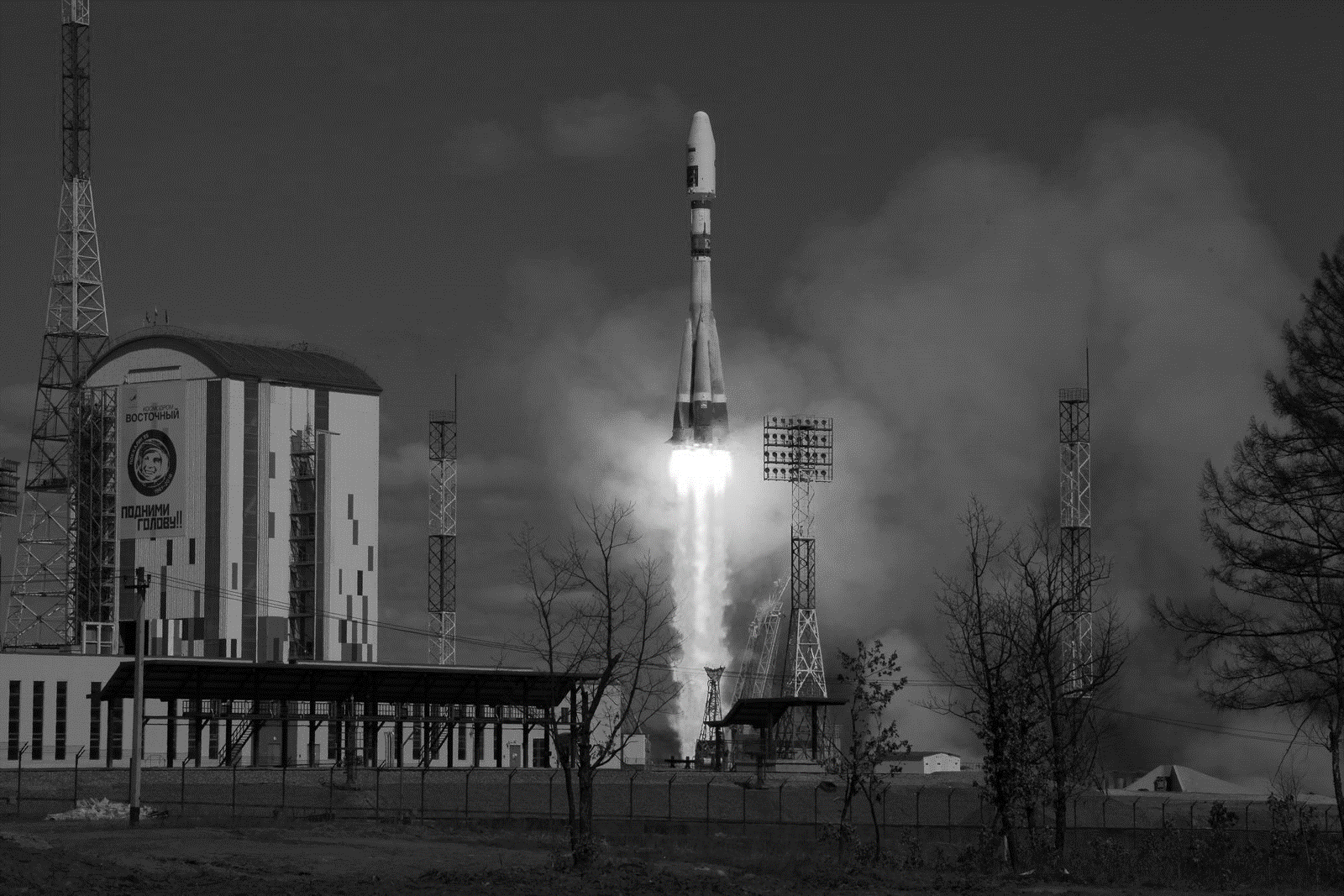 Спасибо за внимание!